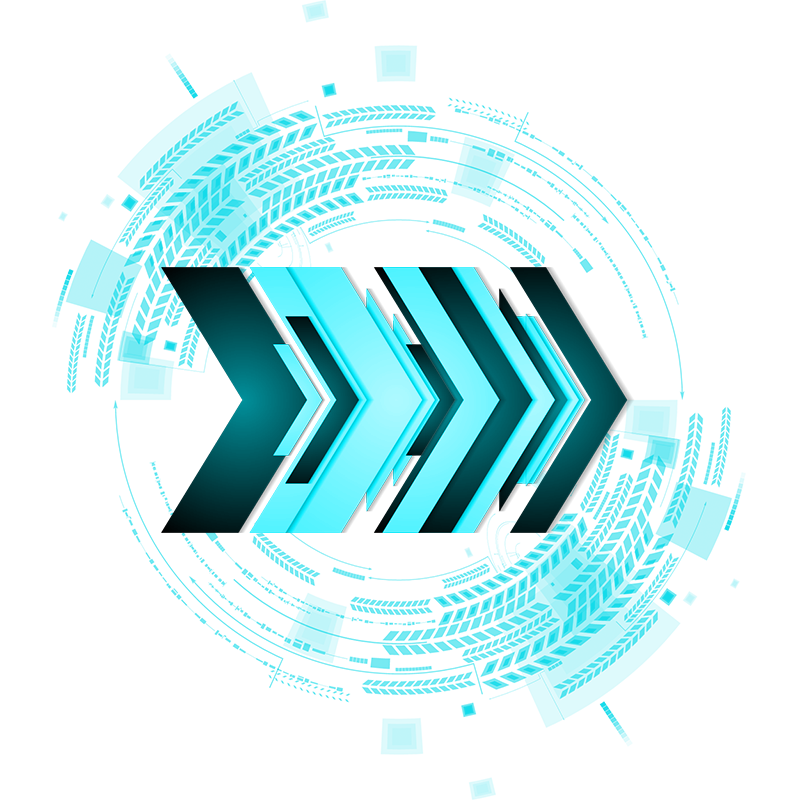 动态科技感PPT模板
请插入您的相关文本内容请插入相关文本内容
汇报人：PPT818
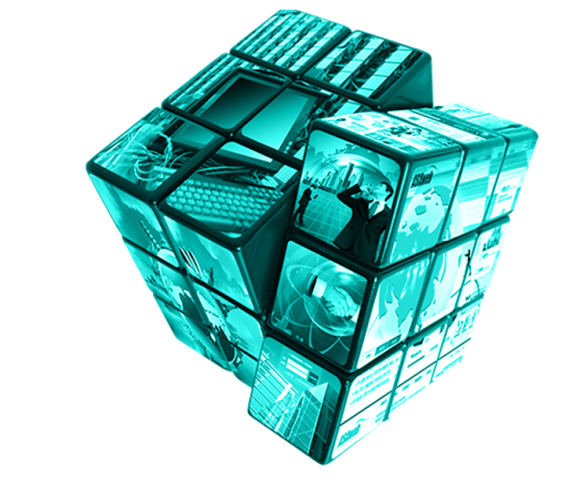 目录
content
请插入您标题文本内容
请插入您标题文本内容
请插入您标题文本内容
请插入您标题文本内容
01
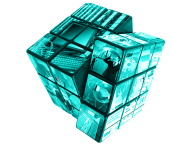 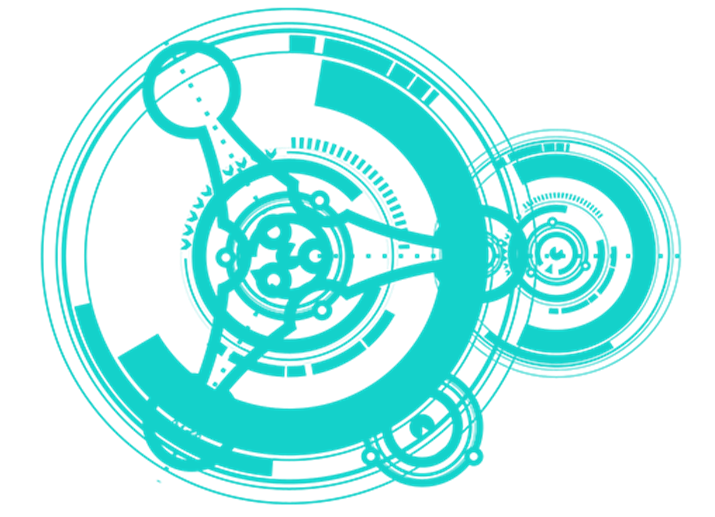 请插入您的相关文本内容请插入相关文本内容
请插入您的相关文本内容请插入相关文本内容
请插入您的相关文本内容请插入相关文本内容
请插入您的相关文本内容请插入相关文本内容
02
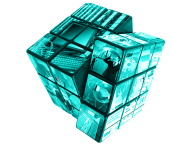 03
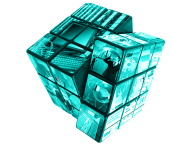 04
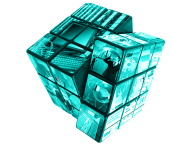 01
请插入您标题内容
请插入您的相关文本内容请插入相关文本内容
请插入您标题文本内容
01
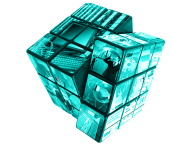 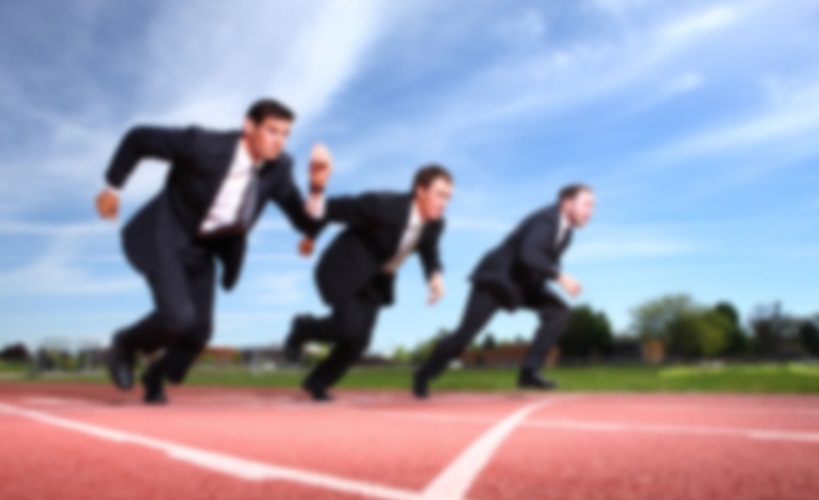 请插入您的相关文本内容请插入相关文本内容
标题内容
您的内容打在这里，或者通过复制您的文本后，在此框中选择粘贴，并选择只保留文字。您的内容打在这里，或者通过复制您的文本后，在此框中选择粘贴，并选择只保留文字。。
您的内容打在这里，或者通过复制您的文本后，在此框中选择粘贴，并选择只保留文字。您的内容打在这里，或者通过复制您的文本后，在此框中选择粘贴，并选择只保留文字。
YOUR COMPANY
您的内容打在这里，或者通过复制您的文本后，在此框中选择粘贴，并选择只保留文字。您的内容打在这里，或者通过复制您的文本后，在此框中选择粘贴，并选择只保留文字。
添加标题
请插入您标题文本内容
01
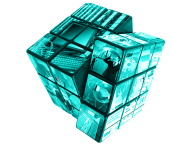 请插入您的相关文本内容请插入相关文本内容
添加标题
单击添加文本单击添加文本单击添加文本
单击添加文本单击添加文本单击添加文本
单击添加文本单击添加文本单击添加文本单击添加文本
单击添加文本单击添加文本单击添加文本单击添加文本
添加标题
添加标题
请插入您标题文本内容
01
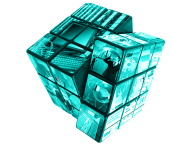 添加标题
添加标题
添加标题
请插入您的相关文本内容请插入相关文本内容
31%
43%
82%
单击添加文本单击添加
文本单击添加文本单击
添加文本单击添加文本
单击添加文本单击添加
文本单击添加文本单击
添加文本单击添加文本
单击添加文本单击添加
文本单击添加文本单击
添加文本单击添加文本
100
90
80
70
60
50
40
30
20
10
10
20
30
40
50
60
70
80
90
100
请插入您标题文本内容
01
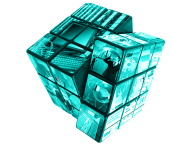 请插入您的相关文本内容请插入相关文本内容
A
文字
文字
B
文字
文字
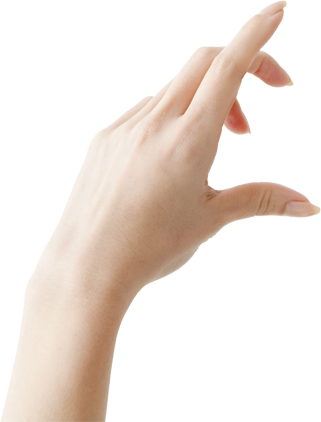 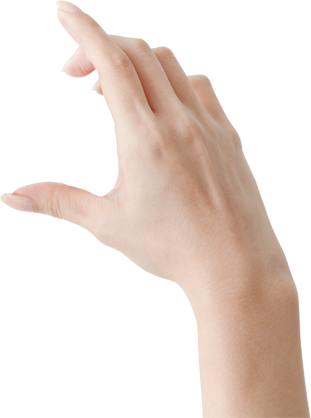 C
文字
文字
D
文字
文字
E
文字
文字
F
文字
文字
G
文字
文字
您的内容打在这里，或者通过复制您的文本后，在此框中选择粘贴，并选择只保留文字。
请插入您标题文本内容
01
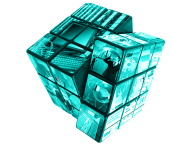 请插入您的相关文本内容请插入相关文本内容
您的内容打在这里，或者通过复制您的文本后，在此框中选择粘贴，并选择只保留文字。
您的内容打在这里，或者通过复制您的文本后，在此框中选择粘贴，并选择只保留文字。
您的内容打在这里，或者通过复制您的文本后，在此框中选择粘贴，并选择只保留文字。
您的内容打在这里，或者通过复制您的文本后，在此框中选择粘贴，并选择只保留文字。
您的内容打在这里，或者通过复制您的文本后，在此框中选择粘贴，并选择只保留文字。
请插入您标题文本内容
01
添加标题
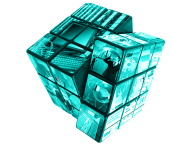 请插入您的相关文本内容请插入相关文本内容
您的内容打在这里，或者通过复制您的文本后，在此框中选择粘贴，并选择只保留文字。
添加标题
您的内容打在这里，或者通过复制您的文本后，在此框中选择粘贴，并选择只保留文字。
添加标题
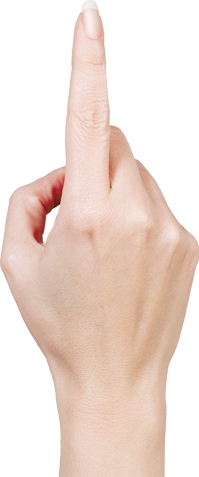 您的内容打在这里，或者通过复制您的文本后，在此框中选择粘贴，并选择只保留文字。
添加标题
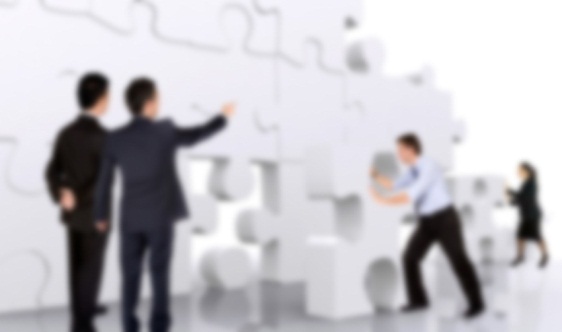 点击添加标题
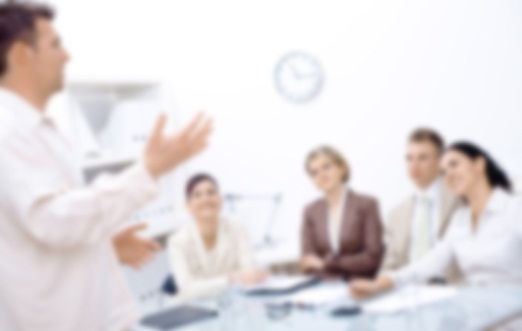 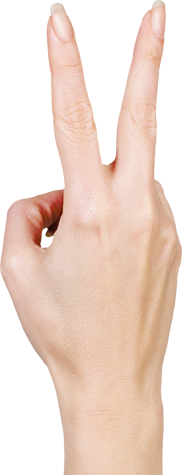 02
请插入您标题内容
请插入您的相关文本内容请插入相关文本内容
添加标题
请插入您标题文本内容
02
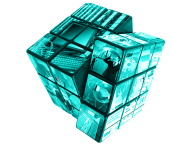 请插入您的相关文本内容请插入相关文本内容
点击添加说明文字
点击添加说明文字
点击添加说明文字
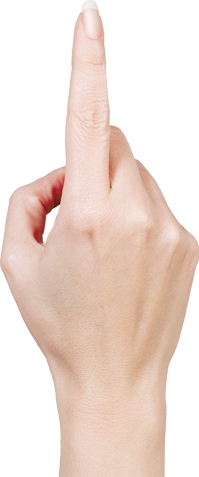 02
点击添加标题
点击添加说明文字
点击添加说明文字
添加标题
添加标题
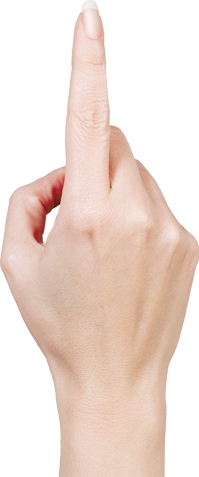 添加标题
SMS
请插入您标题文本内容
02
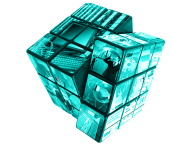 请插入您的相关文本内容请插入相关文本内容
@
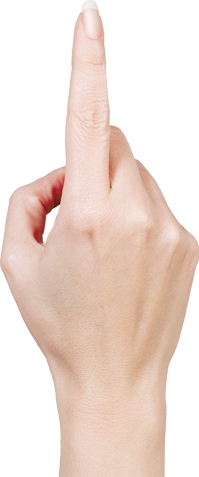 请插入您标题文本内容
02
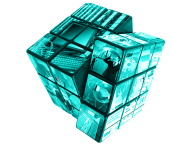 单击添加文本单击添加
文本单击添加文本
单击添加文本单击添加
文本单击添加文本
请插入您的相关文本内容请插入相关文本内容
623
505
单击添加文本单击添加
文本单击添加文本
添加标题
512
389
1500
单击添加文本单击添加
文本单击添加文本
单击添加文本单击添加
文本单击添加文本
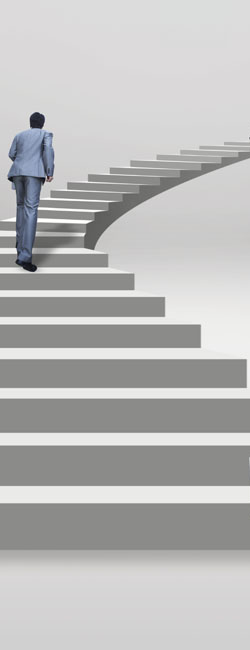 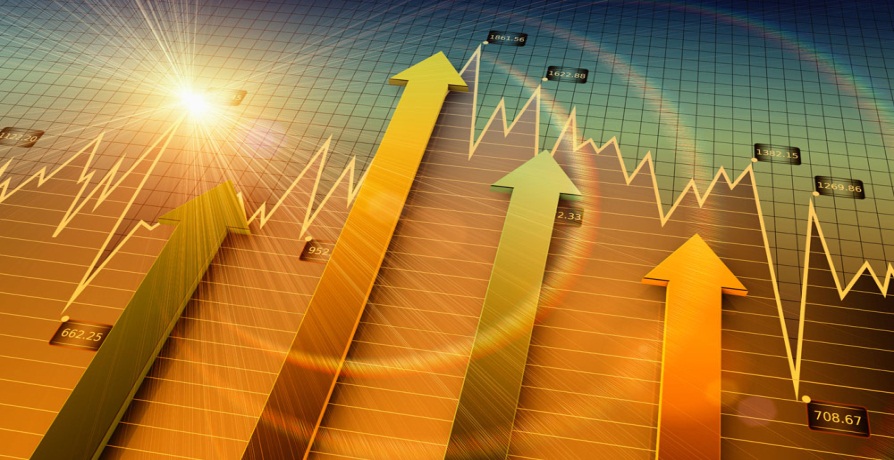 您的内容打在这里，或者通过复制您的文本后，在此框中选择粘贴，并选择只保留文字。
您的内容打在这里，或者通过复制您的文本后，在此框中选择粘贴，并选择只保留文字。
请插入您标题文本内容
02
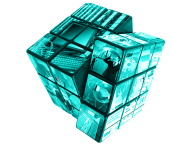 请插入您的相关文本内容请插入相关文本内容
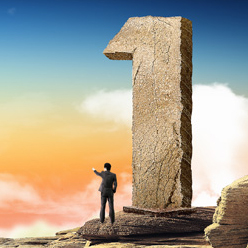 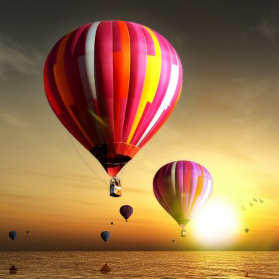 您的内容打在这里，或者通过复制您的文本后，在此框中选择粘贴，并选择只保留文字。
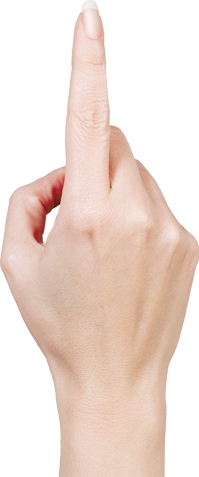 请插入您标题文本内容
02
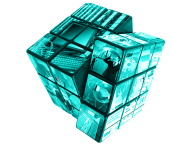 55%
请插入您的相关文本内容请插入相关文本内容
20%
2030
35%
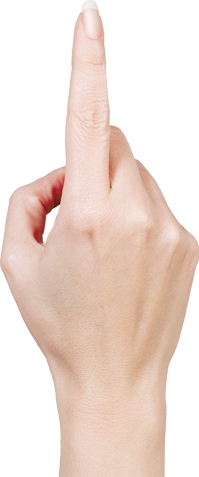 2020
15%
2018
2015
2014
2013
2012
标题
标题
标题
标题
03
请插入您标题内容
请插入您的相关文本内容请插入相关文本内容
您的内容打在这里，或者通过复制您的文本后，在此框中选择粘贴，并选择只保留文字。您的内容打在这里，或者通过复制您的文本后，在此框中选择粘贴，并选择只保留文字。
您的内容打在这里，或者通过复制您的文本后，在此框中选择粘贴，并选择只保留文字
请插入您标题文本内容
03
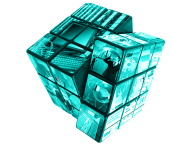 请插入您的相关文本内容请插入相关文本内容
80
20
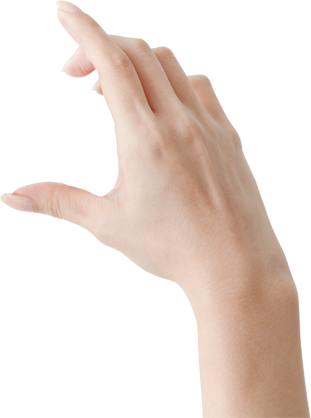 请插入您标题文本内容
03
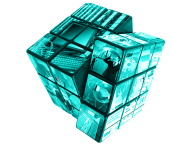 点击添加标题
请插入您的相关文本内容请插入相关文本内容
您的内容打在这里，或者通过复制您的文本后，在此框中选择粘贴，并选择只保留文字。您的内容打在这里，或者通过复制您的文本后。
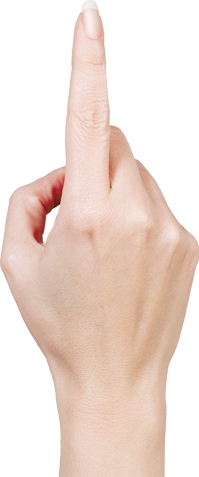 添加标题
添加标题
80
50
添加标题
20
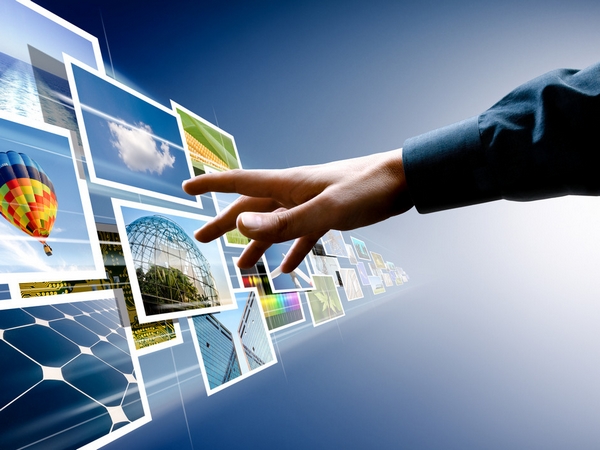 请插入您标题文本内容
03
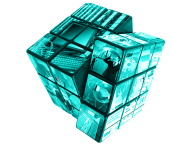 请插入您的相关文本内容请插入相关文本内容
您的内容打在这里，或者通过复制您的文本后，在此框中选择粘贴，并选择只保留文字。您的内容打在这里，或者通过复制您的文本后，在此框中选择粘贴，并选择只保留文字。。
您的内容打在这里，或者通过复制您的文本后，在此框中选择粘贴，并选择只保留文字。您的内容打在这里，或者通过复制您的文本后，在此框中选择粘贴，并选择只保留文字。
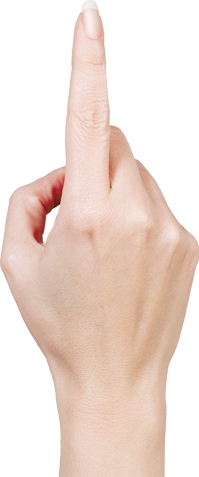 03
点击添加标题
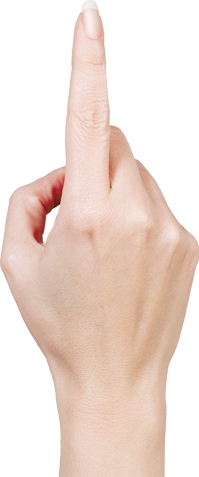 点击添加标题
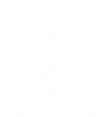 请插入您标题文本内容
03
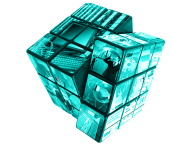 19%
请插入您的相关文本内容请插入相关文本内容
点击添加标题
57%
您的内容打在这里，或者通过复制您的文本后，在此框中选择粘贴，并选择只保留文字。您的内容打在这里，或者通过复制您的文本后您的内容打在这里。
您的内容打在这里，或者通过复制您的文本后，在此框中选择粘贴，并选择只保留文字。您的内容打在这里，或者通过复制您的文本后。
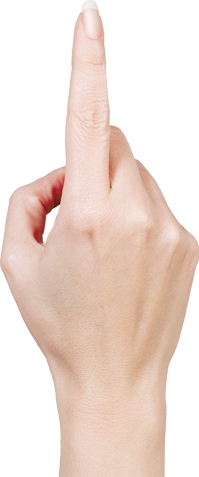 标题
Add  Title
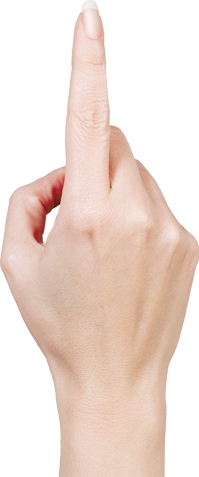 24%
03
点击添加标题
请插入您标题文本内容
您的内容打在这里，或者通过复制您的文本后，在此框中选择粘贴。
03
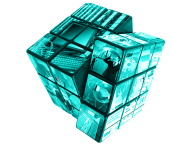 请插入您的相关文本内容请插入相关文本内容
01
点击添加标题
62%
您的内容打在这里，或者通过复制您的文本后，在此框中选择粘贴。
04
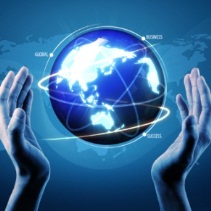 点击添加标题
42%
您的内容打在这里，或者通过复制您的文本后，在此框中选择粘贴。
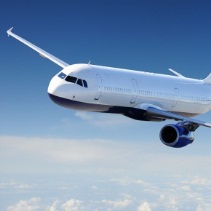 51%
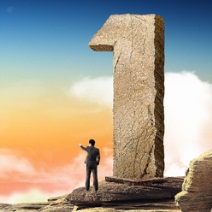 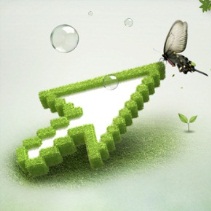 02
点击添加标题
您的内容打在这里，或者通过复制您的文本后，在此框中选择粘贴。
点击添加标题
35%
04
请插入您标题内容
请插入您的相关文本内容请插入相关文本内容
标题
请插入您标题文本内容
04
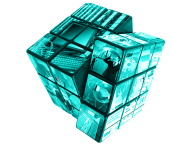 请插入您的相关文本内容请插入相关文本内容
您的内容打在这里，或者通过复制您的文本后，在此框中选择粘贴。
标题
您的内容打在这里，或者通过复制您的文本后，在此框中选择粘贴。
标题
您的内容打在这里，或者通过复制您的文本后，在此框中选择粘贴。
标题
您的内容打在这里，或者通过复制您的文本后，在此框中选择粘贴。
您的内容打在这里，或者通过复制您的文本后，在此框中选择粘贴。
标题
点击添加标题
点击添加标题
请插入您标题文本内容
04
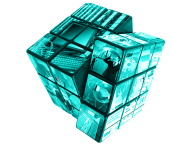 您的内容打在这里，或通过复制您的文本后，此框中选择粘贴
您的内容打在这里，或通过复制您的文本后，此框中选择粘贴
请插入您的相关文本内容请插入相关文本内容
点击添加标题
点击添加标题
您的内容打在这里，或通过复制您的文本后，此框中选择粘贴
您的内容打在这里，或通过复制您的文本后，此框中选择粘贴
2
3
1
4
点击添加标题
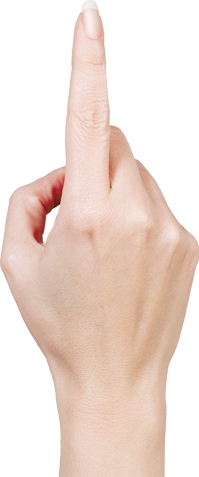 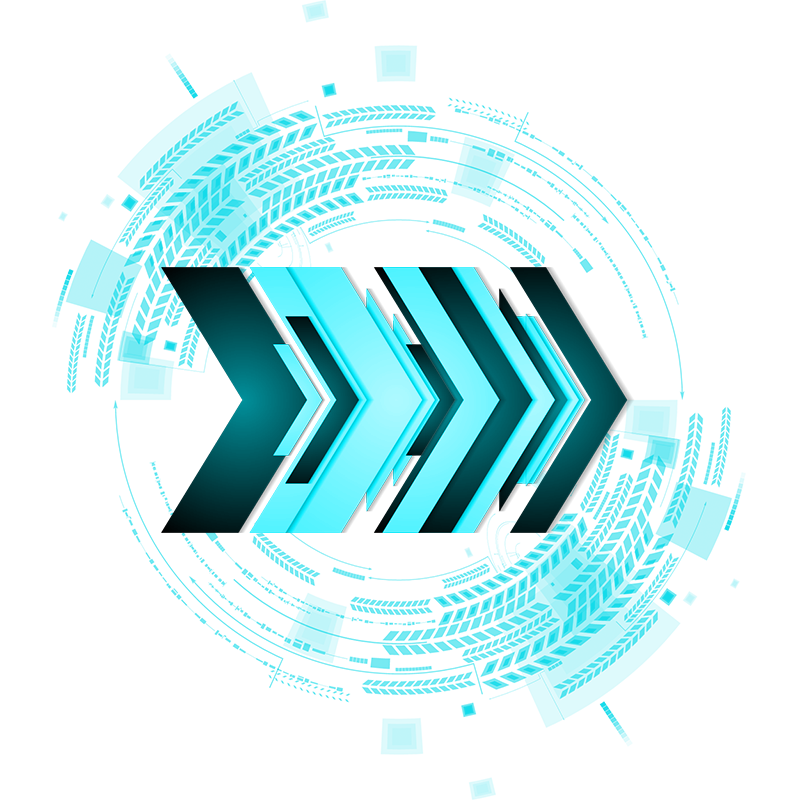 THANK  YOU
请插入您的相关文本内容请插入相关文本内容
汇报人：PPT
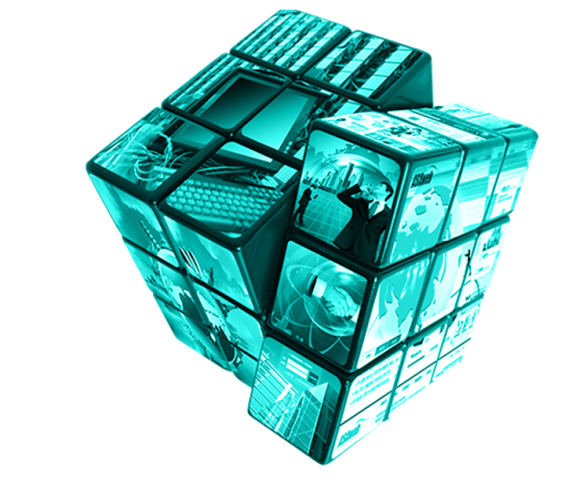